Интеграция розницы в Magento
Тарасов Данила, Mygento, 2014 г.
Введение
Раньше
Розничный магазин + набор дополнительных услуг
Сейчас
Интернет-магазин + шоу-рум, розница
Единая система управления
Требования к системе:
Реалтайм
Настраиваемая
Расширяемая
Предсказуемая стоимость владения
Защищенная и устойчивая
API для совмещения с различным оборудованием
Соответствие законам РФ
Закон об основах государственного регулирования торговой деятельности 
Правила продажи товаров дистанционным способом
Закон о защите прав потребителей
Закон о защите персональных данных
Функционал
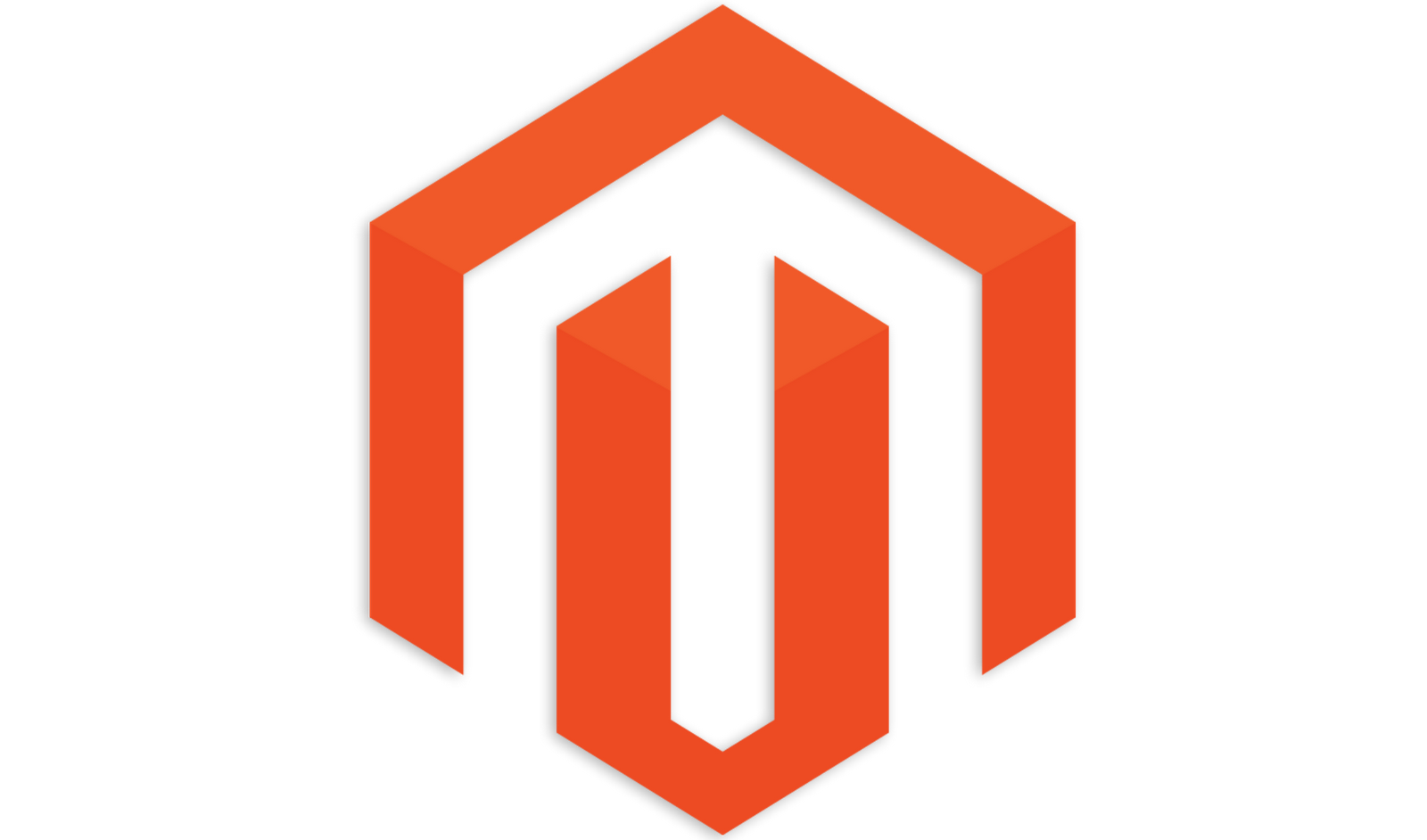 Порядок разработки и тестирования системы
Анализ текущих возможностей
Составление технического задания:
Алгоритмы с учетом интересов бизнеса
Интуитивно понятные интерфейсы
Взаимодействие с сторонними программно-аппаратными средствами
Интерфейс упаковщика
Интерфейс кассира
Интерфейс кладовщика
Юзабилити и конверсия
Устранение множества мелких недочетов:
Регистрация
Корзина (AJAX, допродажа)
Оформление заказа (в т.ч. 1 клик)
Ускорение загрузки сайта и её влияние на конверсию
Клиентоориентированный сервис (оперативные уведомления об изменениях)
* http://www.mygento.ru/blog/magento-redis-varnish-apc-fpc-testing-acceleration/
Интеграции с внешними сервисами
Платежные системы
Службы доставки
СМС-сервисы
IP-телефония
Торговые площадки (Яндекс Маркет, Google Merchant)
1C
Оптимизация бизнес-процессов
Автоматизация действий персонала
Снижение и контроль операционных расходов при взаимодействии с:
Платежными агрегаторами
Службами доставки
Выводы
Повышаем средний чек (рост доверия, удобства покупки)
Единая система контроля всех процессов работы бизнеса
Снятие ограничений для роста и развития бизнеса
Отсутствие проблем с наличием товара (есть реалтайм)
Спасибо за внимание
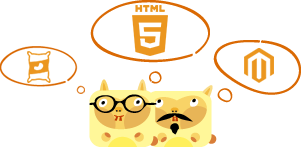 Вопросы? Предложения?

www.mygento.ru

connect@mygento.ru